المملكة العربية السعودية
وزارة التعليم
إدارة التعليم بالمخواة
مدرسة الأمير سلطان بناوان
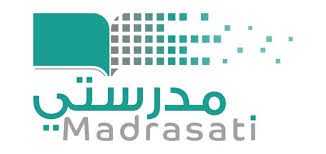 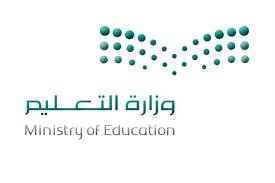 أهلا وسهلا بكم
طلاب الصف الرابع الابتدائي
المادة: لغتي
الموضوع: تمهل (نص شعري)
الاستاذ داود الشاووش
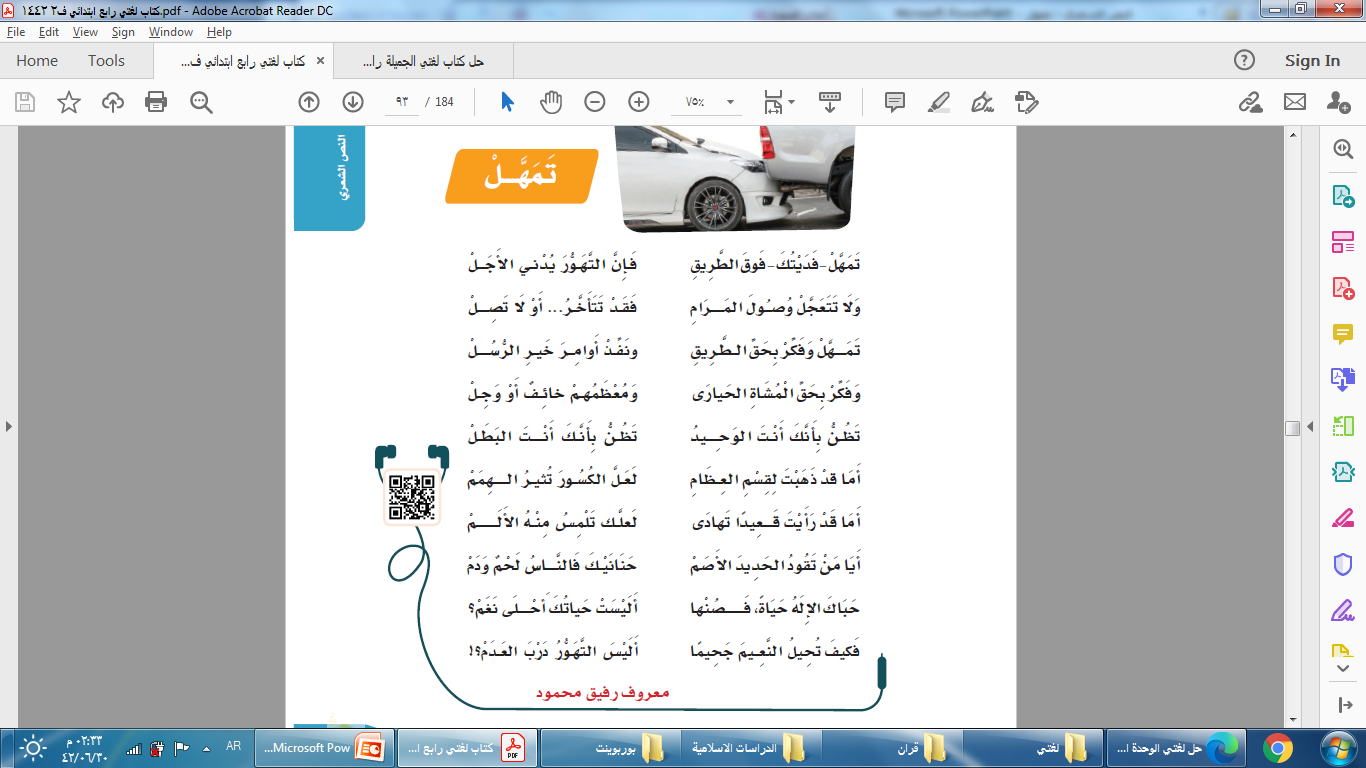 النص الشعري
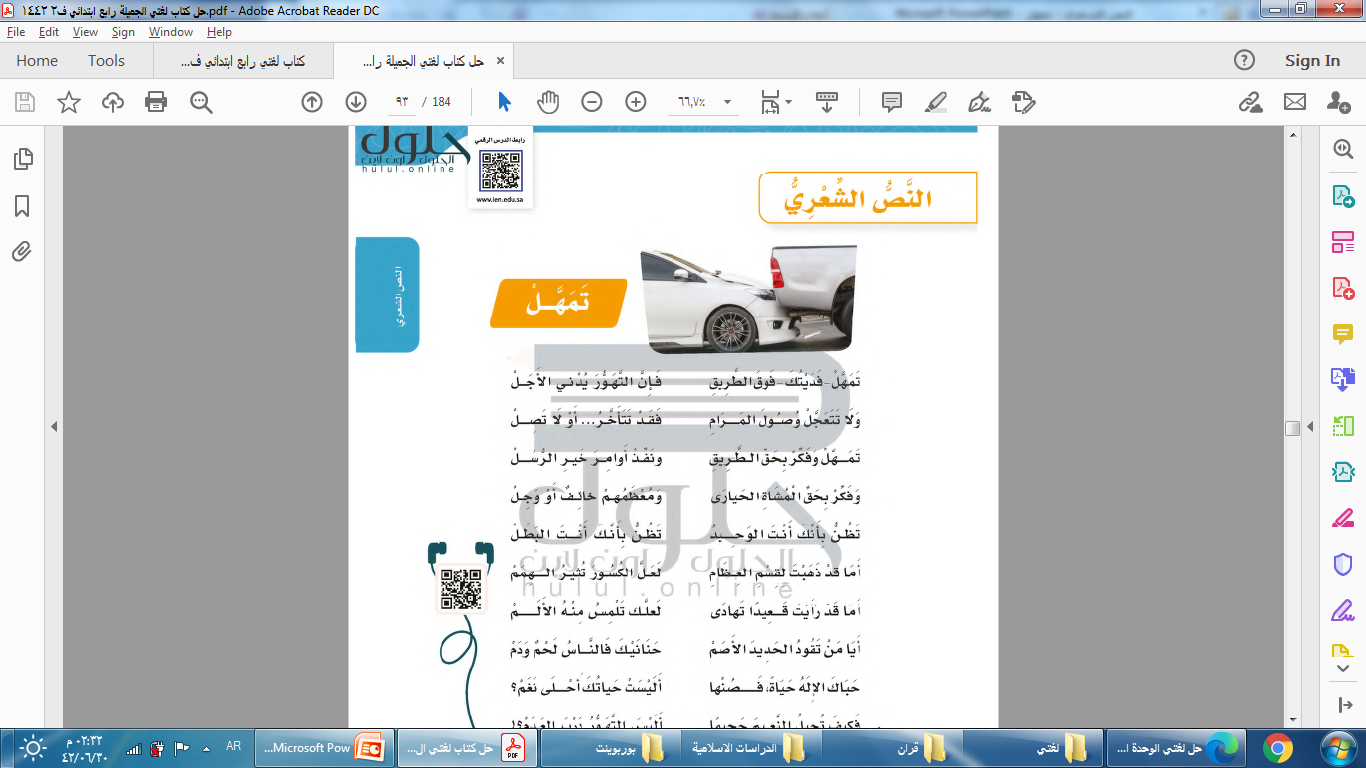 صفحة 93
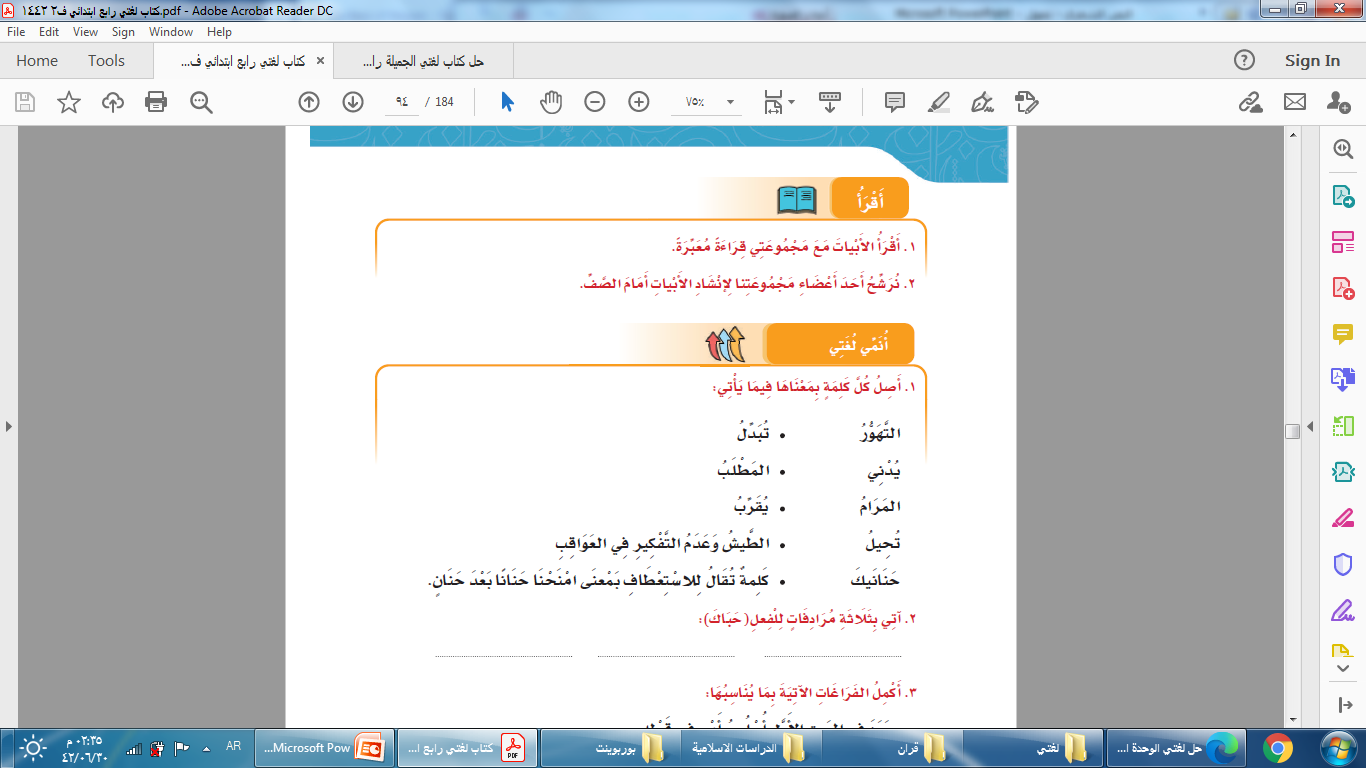 صفحة 94
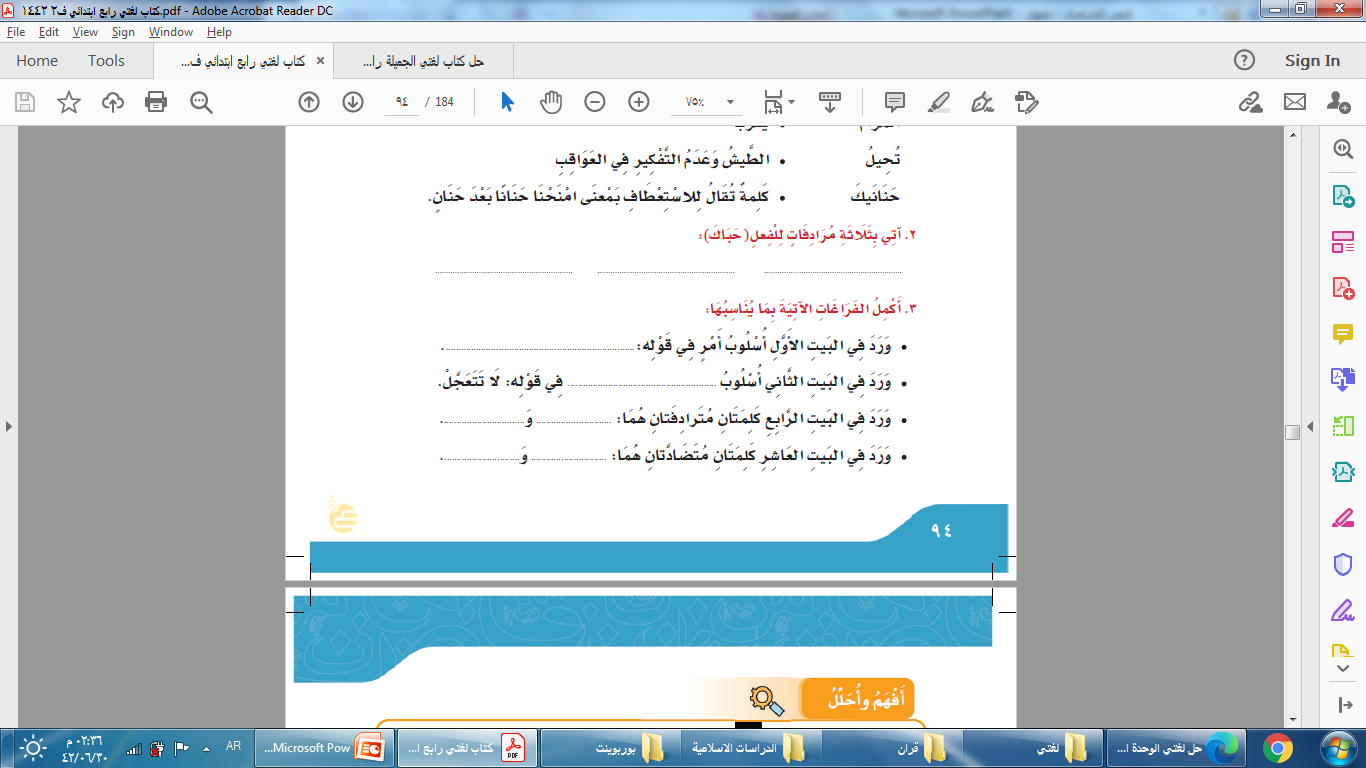 وهبك
منحك
أعطاك
تمهل
نهي
وجل
خائف
جحيم
نعيم
صفحة 94
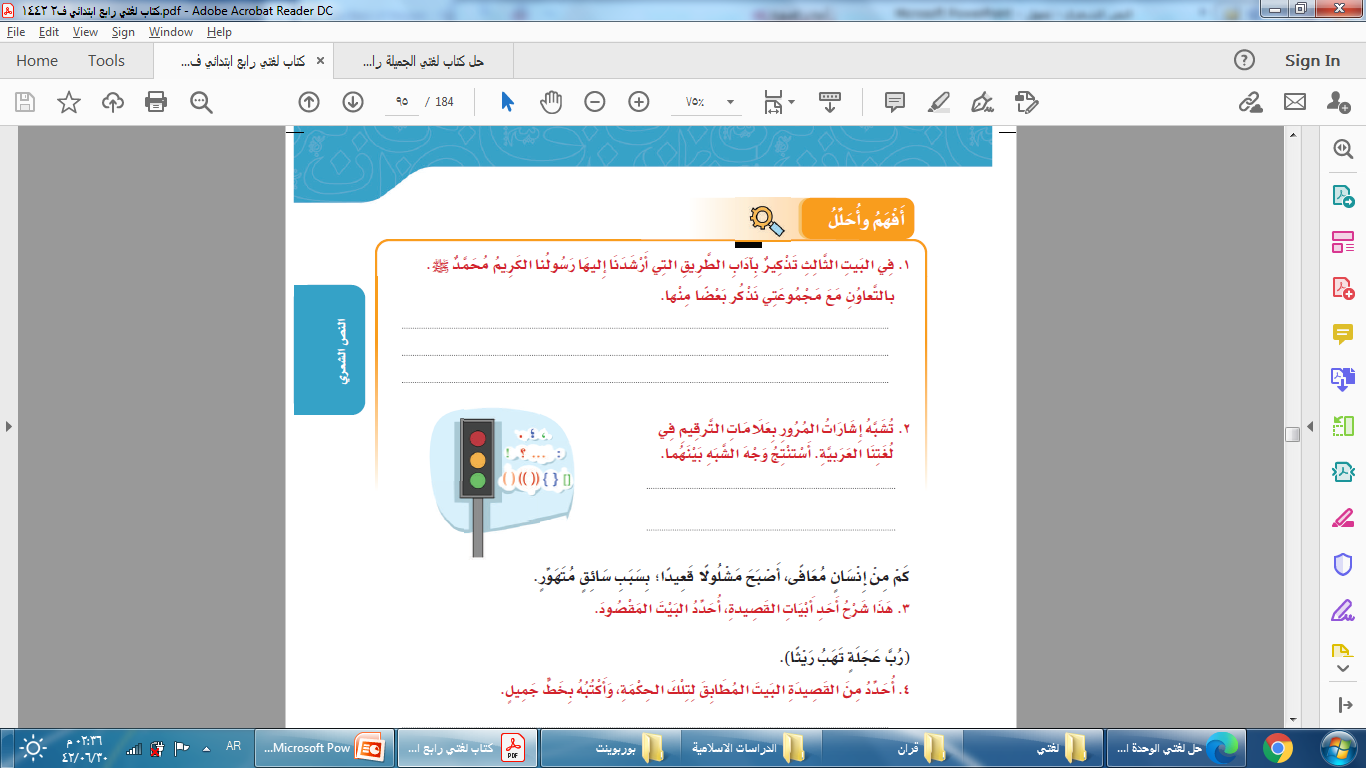 غضب البصر – كفّ الأذى – رد السلام
الأمر بالمعروف والنهي عن المنكر
كلاهما علامات توضع للتنظيم
صفحة 95
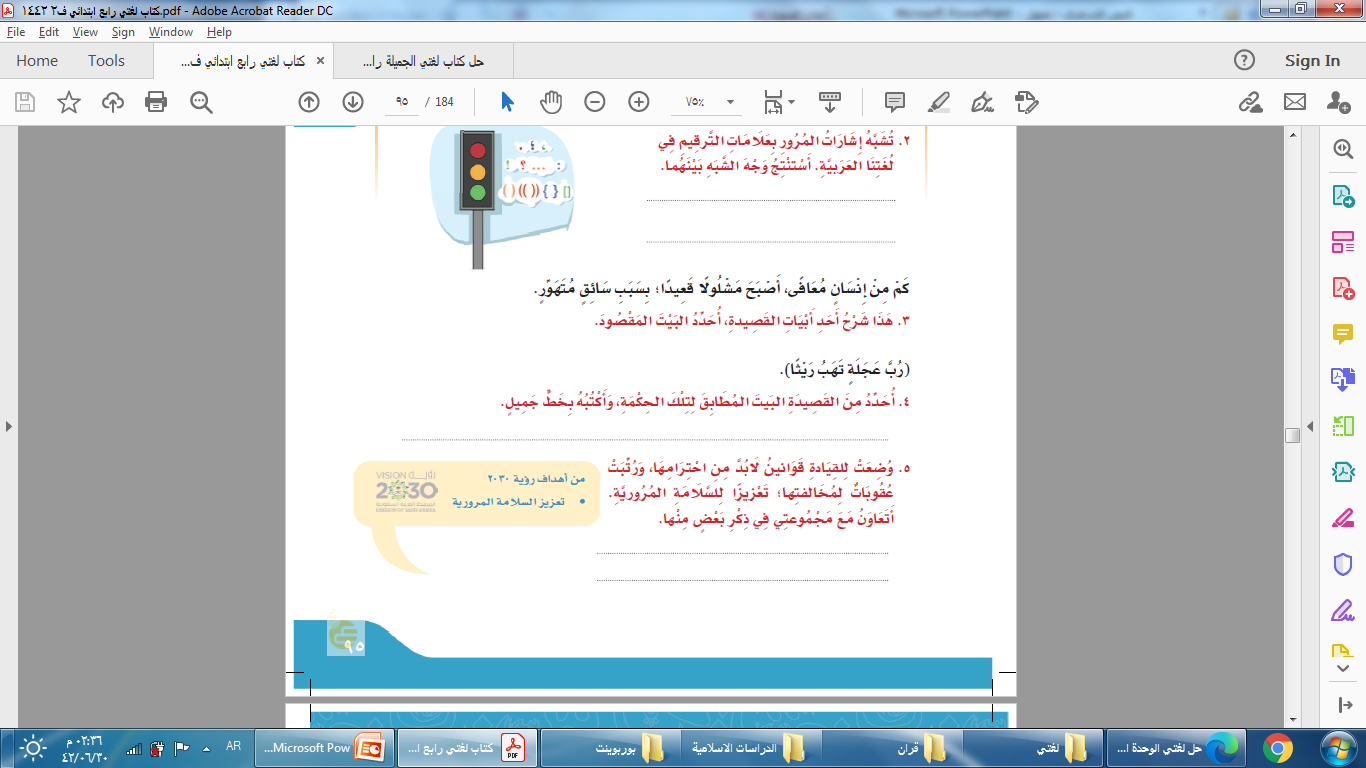 البيت السابع
ولا تتعجل وصول المرام ** فقد تتأخر أو لا تصل
عدم السرعة أثناء القيادة
عدم القيادة بالاتجاه المعاكس
الحصول على رخصة للقيادة
ارتداء حزام الأمان
صفحة 95
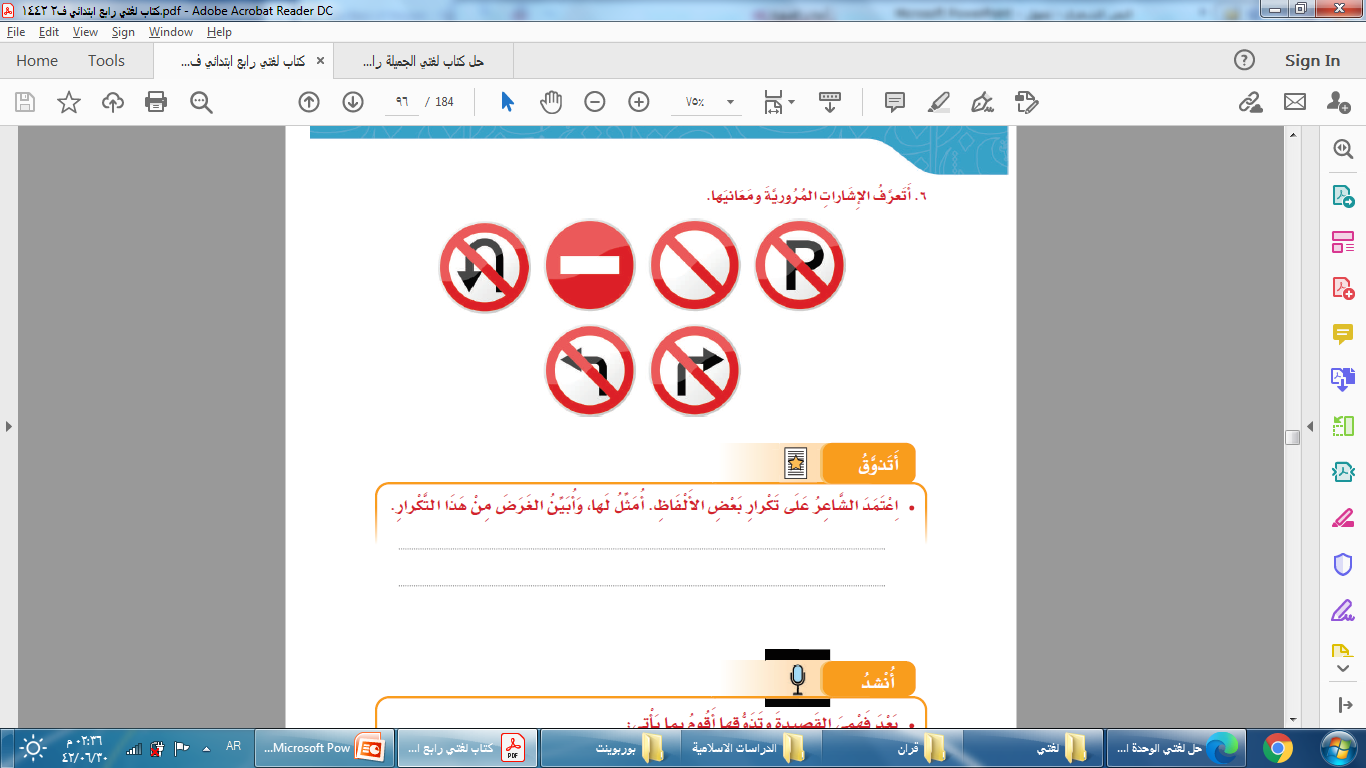 ممنوع الدخول
ممنوع الوقوف
ممنوع الدوران للخف
ممنوع ركن المركبة
ممنوع الاتجاه لليسار
ممنوع الاتجاه لليمين
تمهل – لا تعجل - التهور
الغرض: للتنبيه على خطر التهور
صفحة 96
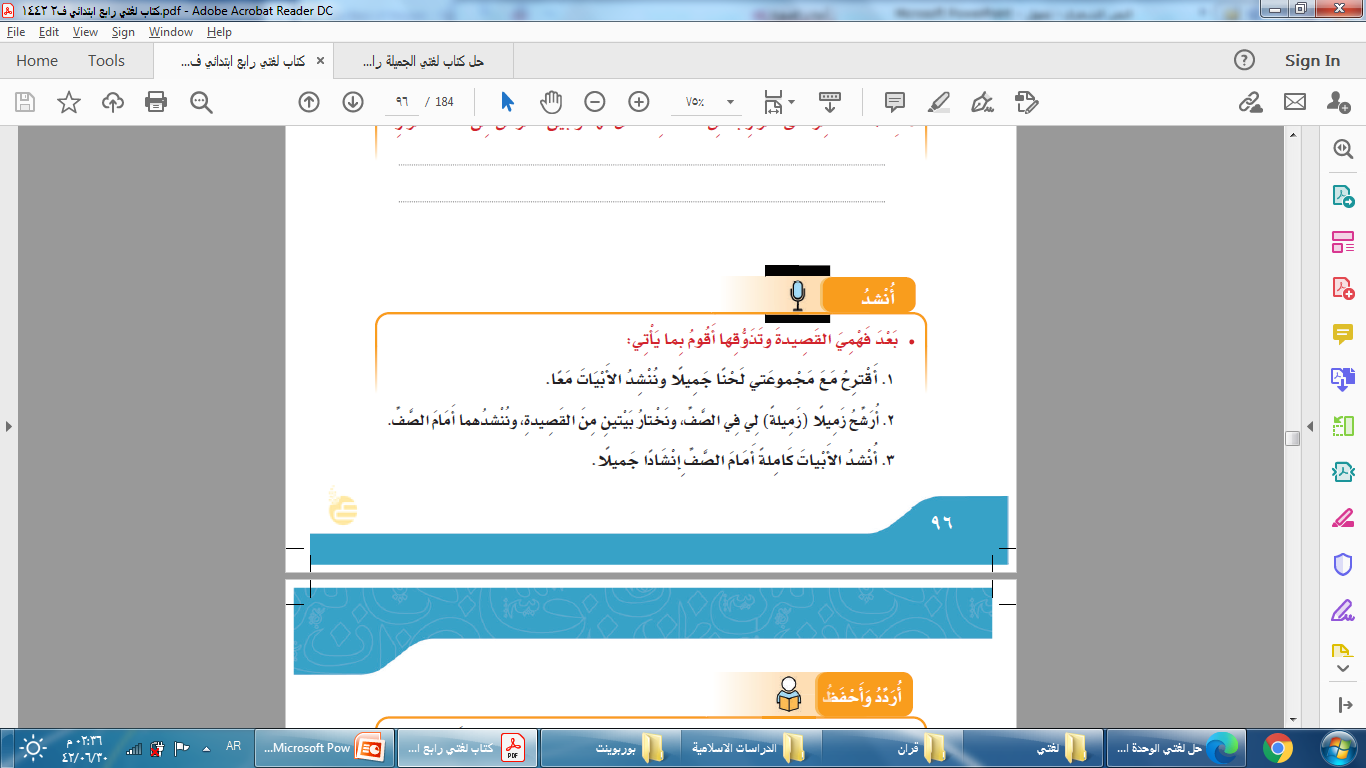 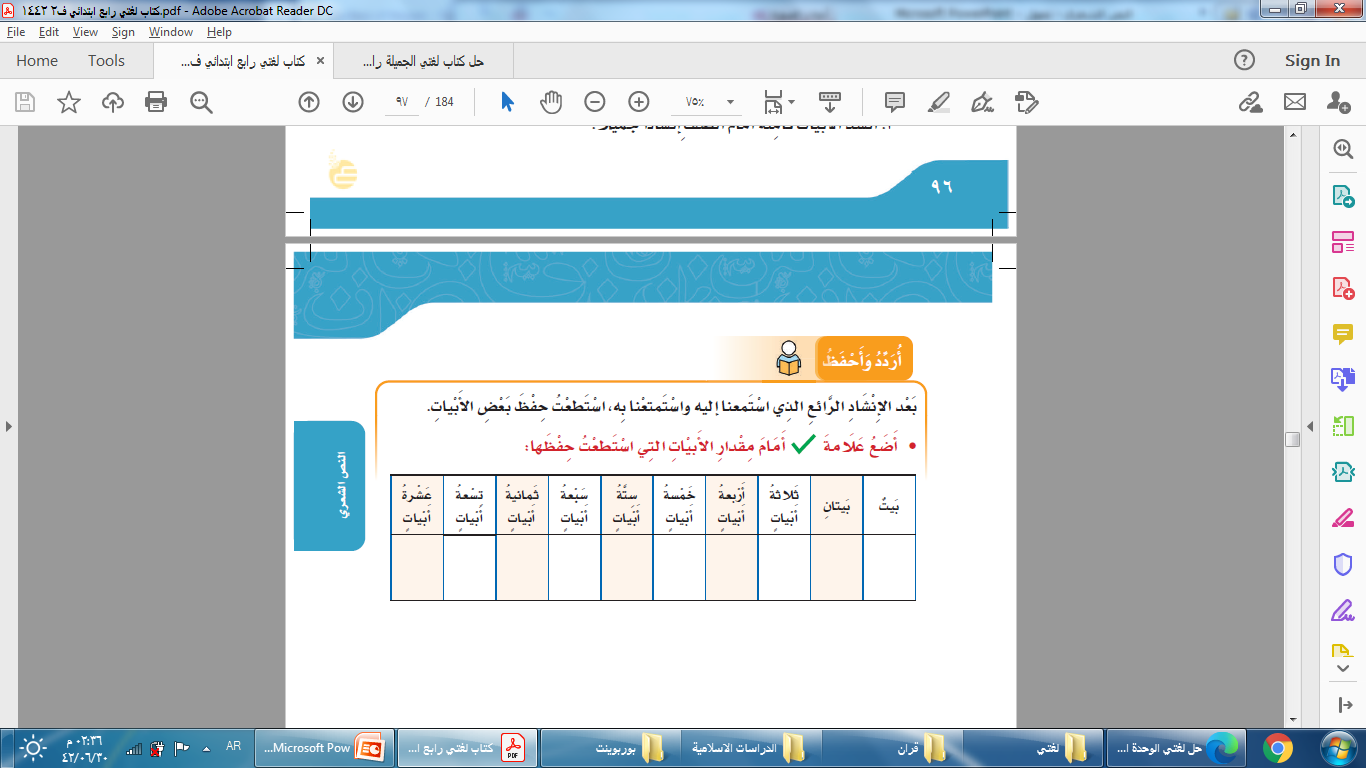 صفحة 96
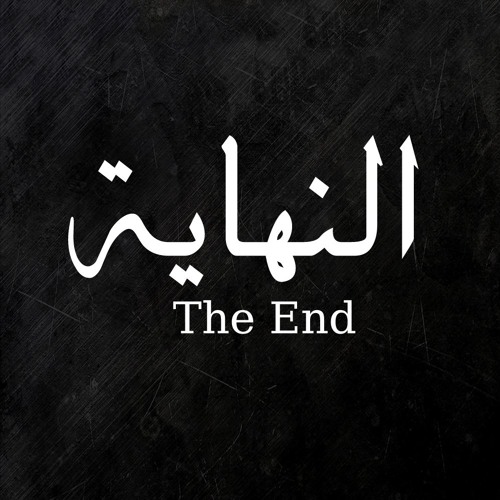 انتهى الدرس
أرجو لكم التوفيق دائما..
@daoodshaoosh
0535125035